Summary of Scorecard Analysis 2014
What’s Up and What’s down?
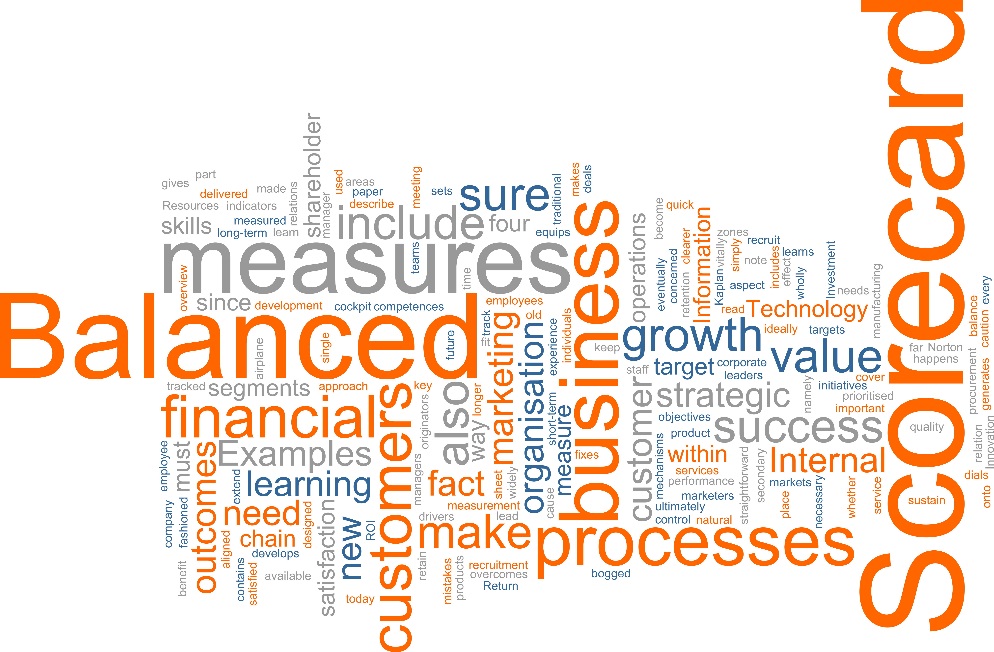 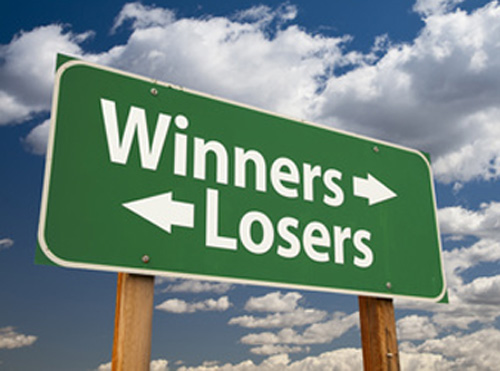 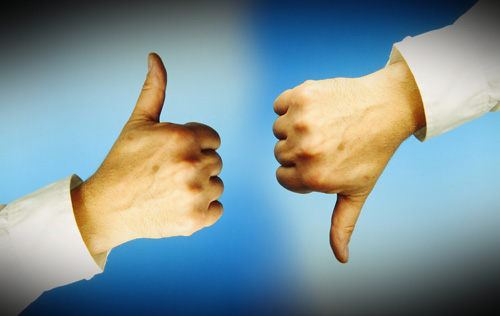 Enrollment Fall 2013-14
Overall CAS enrollment (first major) down from 3441 to 3292- a 4% decline.
Gains for Biology (47), History (4), Math & CS (9), Philosophy (3)
Losses for Art & Design (104), CAPS (9), Chemistry (10), Economics (5), English (19), EEGS (22), MLL (18), Music (3), Political Science (14), Psychology (26) and Sociology (8)
Enrollment- Biology Program Growth (2013-14)
Biology 187- 210, 
Fisheries and Wildlife management 76- 78,
Neuroscience 0 -4
Zoology 119-139
Pre-Vet 31- 35
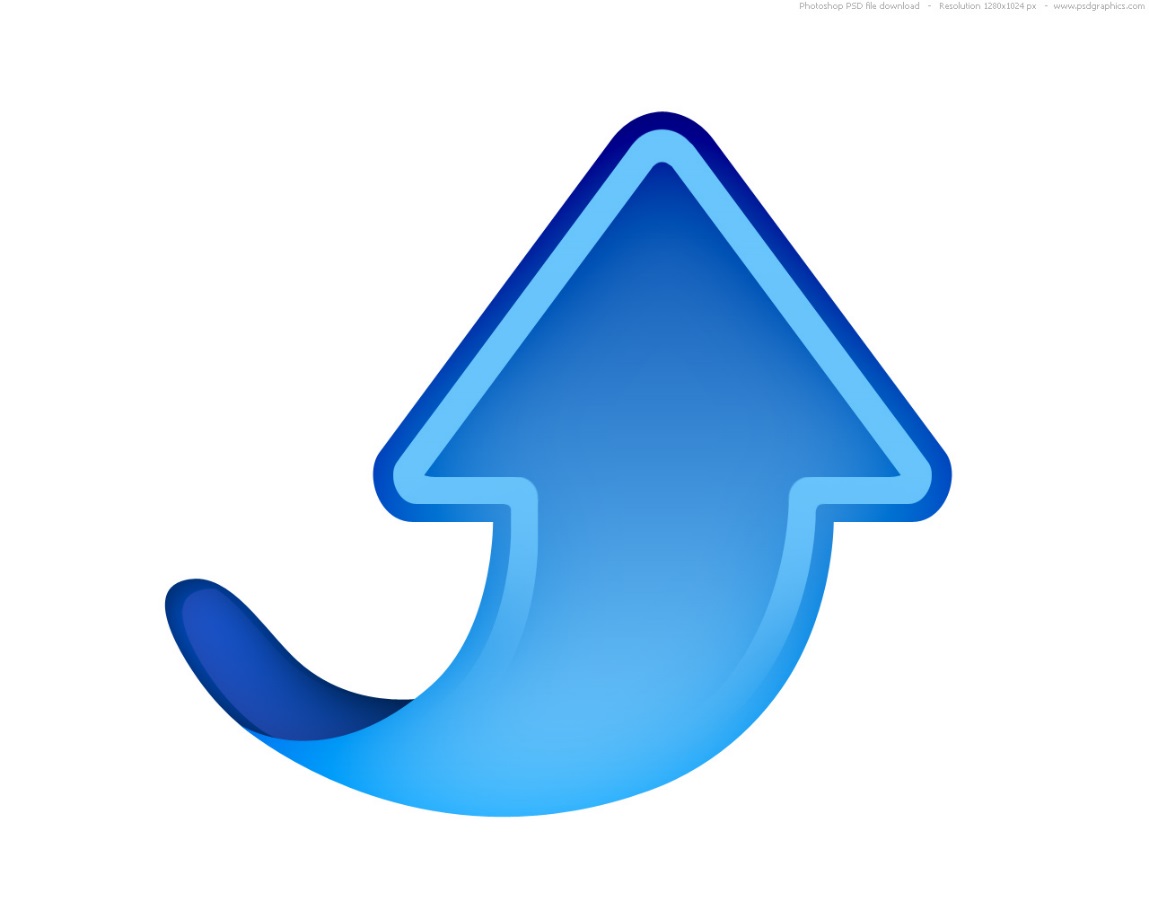 CAS Enrollment- Program Growth (2013-2014)
History – Social Studies Secondary Ed 28- 35
Math & CS- Computer Science 116-125
Mathematics 21-22
CS Networking 22-26
CAPS – Communication Studies 62-68
CAPS- Multimedia Journalism 24-29
CAPS – Public Relations 72-74
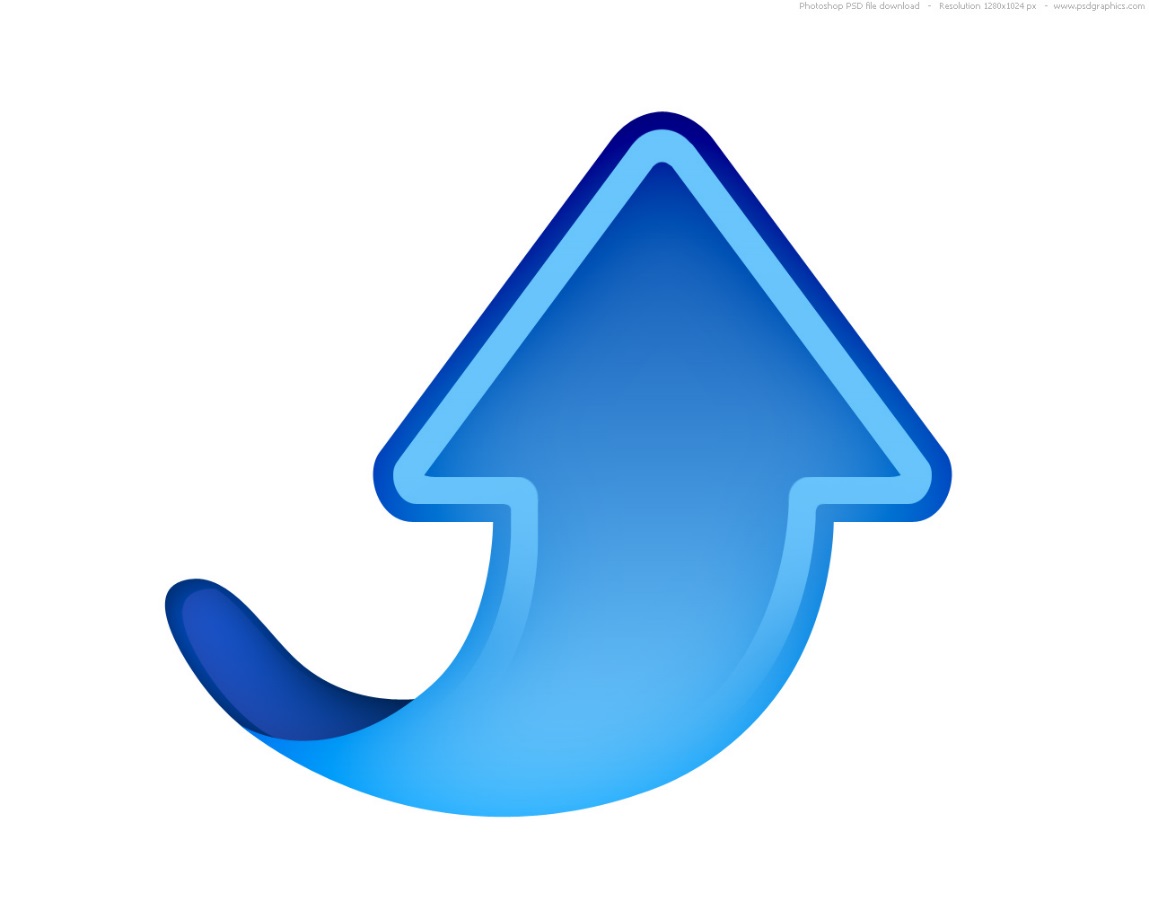 CAS Enrollment- Program Growth (2013-2014)
EEGS Environmental Science 80-90
EEGS Geomatics 15-16
Pre-Pharmacy 10-14
Pre-med 63-79
Pre- physician assistant 5-8
PS- Paralegal 0-5
PY- General Psychology 113-119
PY Neuroscience 0-7
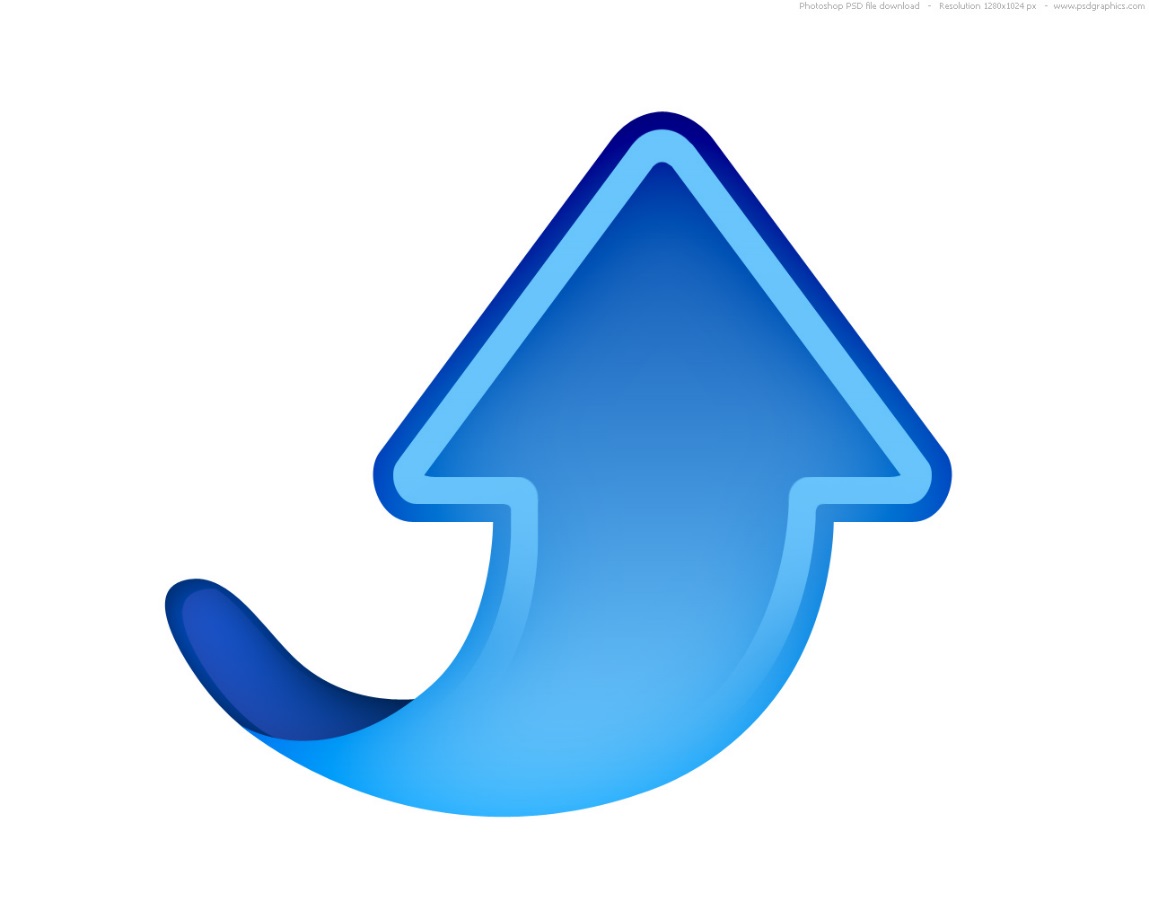 Enrollment declines (2013-2014)
Art & Design 622- 525
Biology – Ecology 46- 40, Physiology 157-153
CAPS- Media production 60-52
CH- Biochemistry 50-37
EC- Economics 49-44
EN- English 115-107
EN- Writing 86-76
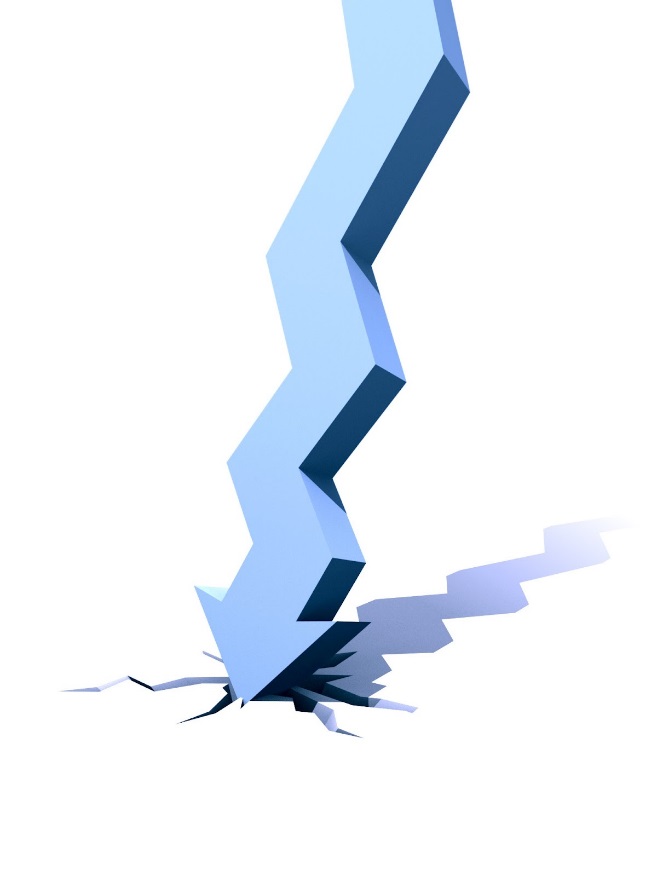 Enrollment declines (2013-2014)
EEGS -  Earth Science 38-35
EEGS - Environmental Sustainability 150 -138
MLL - French 3-1
MLL- German Studies 8-5
MLL- International Studies 35-29
MLL- Spanish 19-13
M & CS -  Math Secondary Ed 41-39
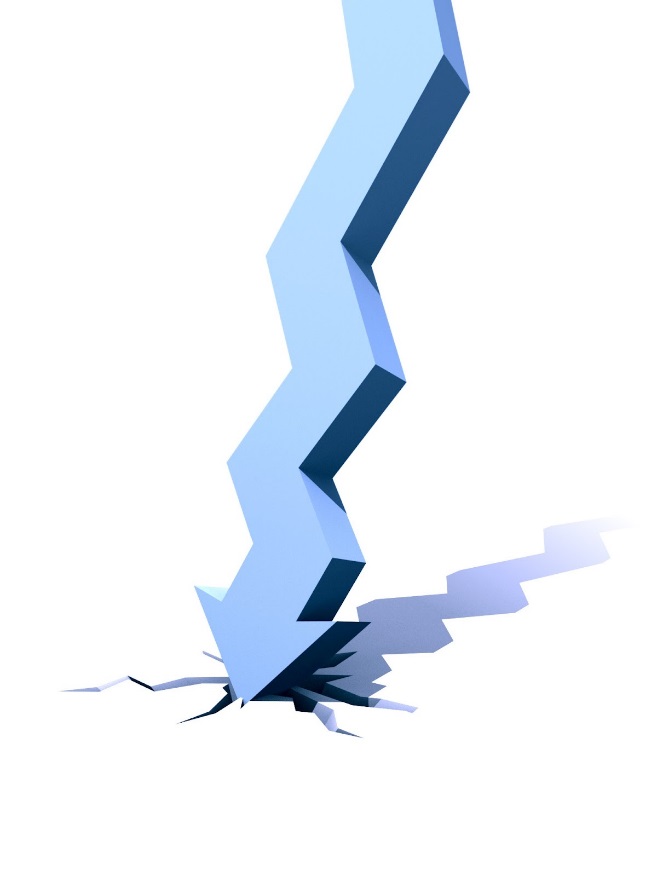 Enrollment declines (2013-2014)
PY-Early childhood 21- 7
PY- Psychology grad prep 84-71
PY – Training Development Performance 14-3
SO – Sociology 13-11
SO – Sociology Liberal Arts 20-14
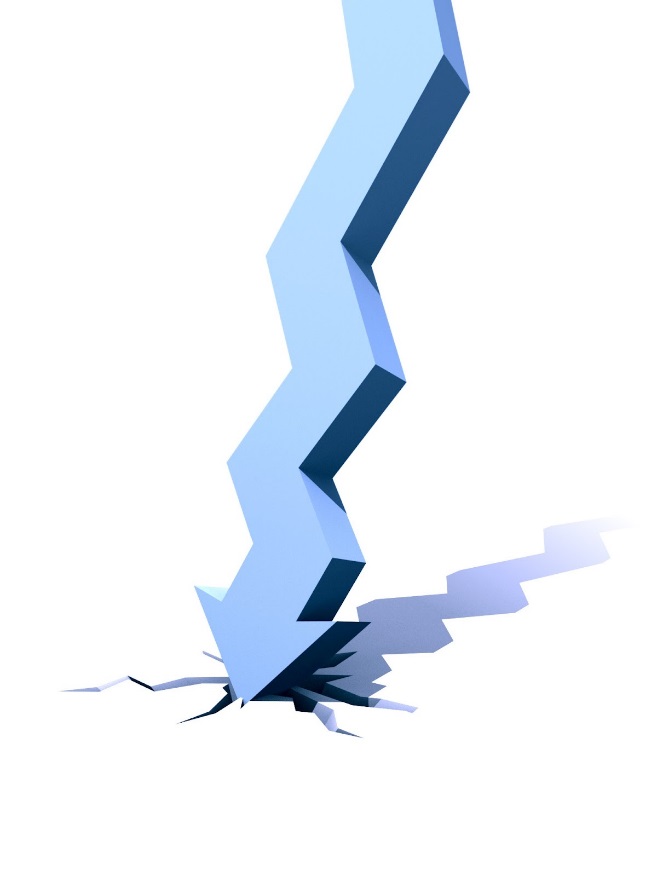 Credit hours 2013-14* fall preliminary
University decline 117,979 to 113,425 –(-4%)
Gains for CAPS (106), Chemistry (220), History (210), NAS (85), LG (53)
Losses for Art & Design (590), BI (18),
EC (309), EN (1593), EEGS (371),
MA (430), MU (310), PH (16),
PHIL (334), PS (14), PY (436), SO (305)
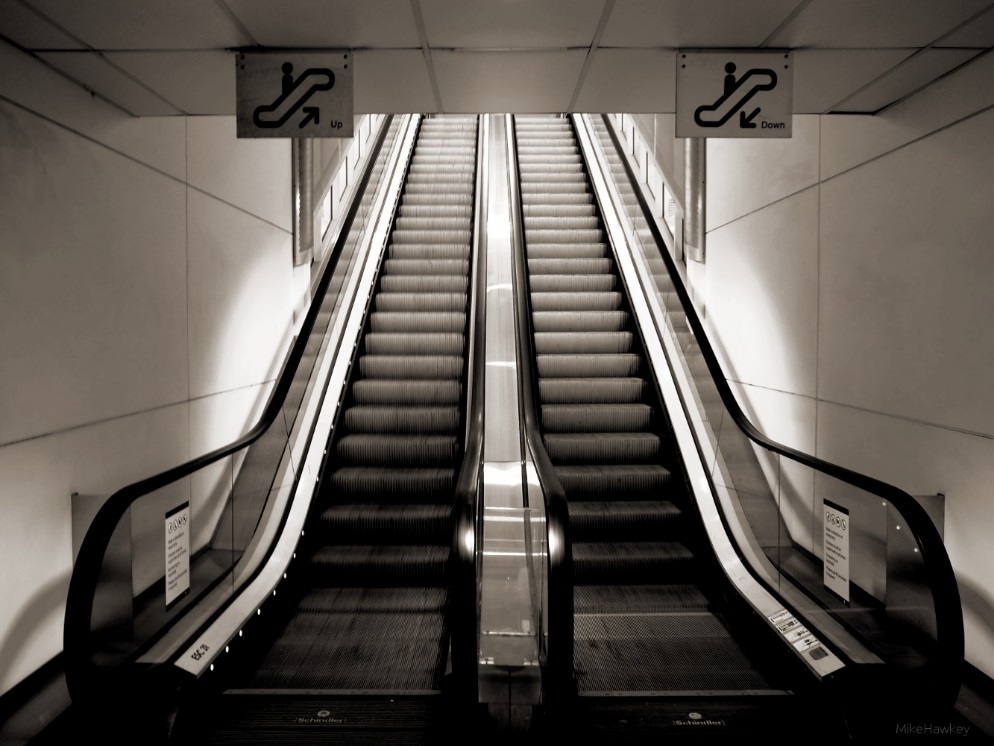 SCH Peak year (sch) / 2014
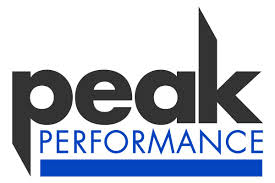 NMU (2010) (124,326)  / 113,425
Art & Design 2010 (7,822)  / 6,106
Biology 2011 (8,637)  / 8,411
CAPS 2008  (4,136)   / 3,240
Chemistry 2014 (4,806) 
Economics 2007 (2,845) / 2,352
English 2012 (16,564)  / 14,696
SCH Peak year (sch) / 2014
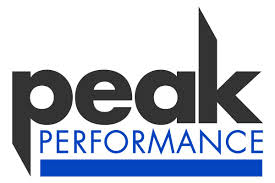 EEGS 2011 (4,563)  / 3,532
History 2009 (5,279)  / 3,494
Languages 2009 (2,928) / 2,447
Math & CS 2010 (7,484)  / 6,879
Music 2007 (2,587)  / 1,873
NAS 2007 (2,073)  / 1,545
Physics 2007 (1,591)  / 1562
SCH Peak year (sch) / 2014
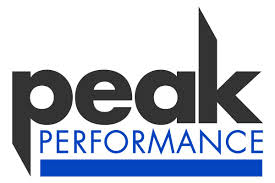 Philosophy 2011 (1,340)  / 972
Political Science  2007 (3,425)  / 2,128
Psychology 2008 (5,638)  /  4,679
Sociology 2007 (6,279)  / 3,900
Major Growth: STEM areas Biology, CS

Major Declines: Arts & Humanities Art & Design, English

In line with national trends.

SCH peak year for all departments was prior to 2014 except Chemistry
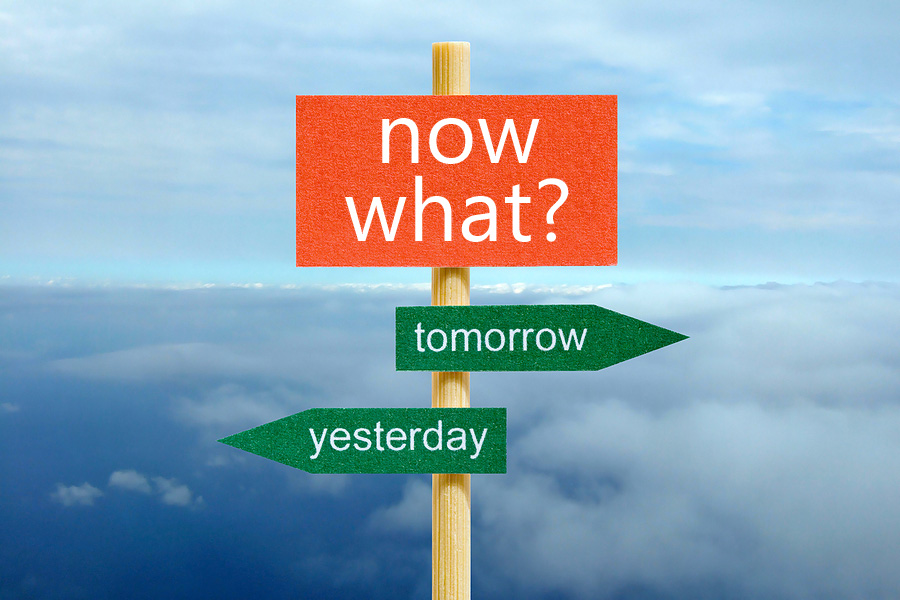